Contrasting Patriots and Loyalists
Which Side to Pick?
Colonists did not always agree on situation with Britain. 
They split into distinct groups: Patriots and Loyalists.
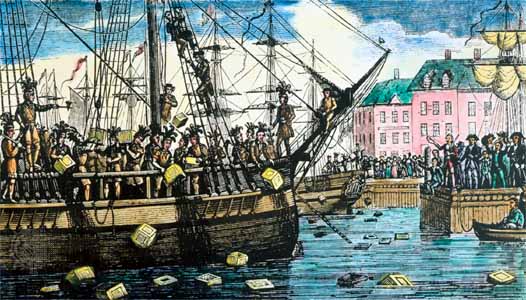 Patriots
Definition: Supported rebellion in colonies
Percent: 40% of colonists
Demographics:
Age: Younger
Social Class: Middle/lower class
Religion: Protestant (various)
Jobs: Farmers, traders, craftspeople
Time in Colonies: Families in colonies for long time (Disconnected from Britain)
Stance on Conflict: Believed the British were illegally taxing colonies (no representation)
Location in Colonies: Concentrated in New England
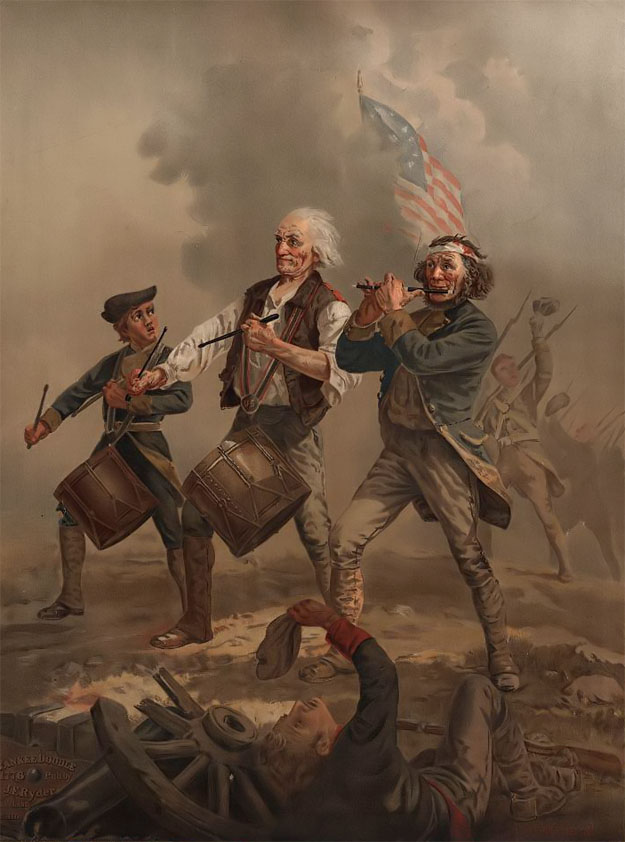 Loyalists
Definition: Supported Britain in war
Percent: 20% of colonists
Demographics:
Age: Older
Social Class: Upper class 
Religion: Church of England
Jobs: Held jobs as officials for Britain or land owners and merchants
Time in Colonies: Newer to colonies (many were first generation)
Stance on Conflict: Believed the rebels were unreasonable, Britain has right to tax
Location in Colonies: Concentrated in New York and the South
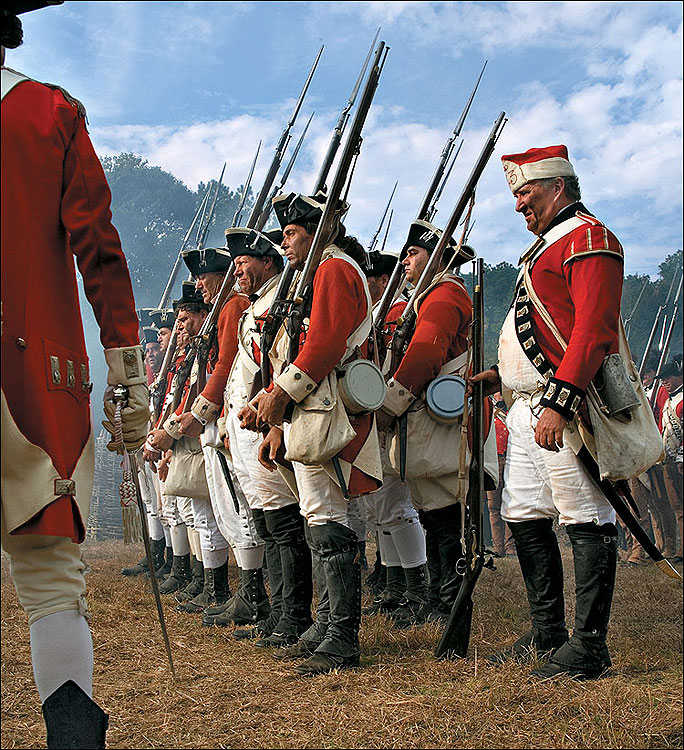 Discussion
Based on the facts above, where would you fit? Would you have been a Patriot or Loyalist? Or would you have been neutral? Why?
Military differences
Great Britain
Strengths: 
Population (more people) 
Wealth (access to $)
Naval Forces 
Professional Army 
Better Generals
Mercenaries (hired soldier)
Loyalists
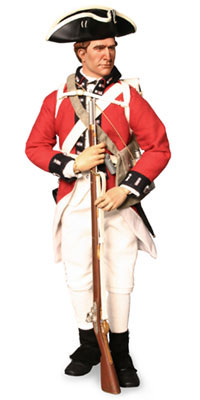 Great Britain
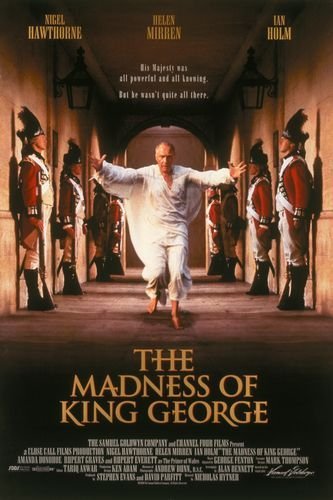 Weaknesses:
British government not smart
Lack of desire to win war 
“What really happens if we win?” 
Military difficulties 
Brutal treatment of soldiers 
Undernourished (old, rancid food) 
The need for a clear victory 
Soldiers were 3,000 miles from home 
Vast colonial territory to conquer (and no capital)
American Colonies
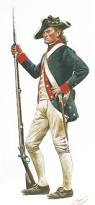 Strengths: 
Outstanding leadership 
Military: George Washington 
Foreign Relations: Ben Franklin 
Defensive war (defending their home)
Agricultural base in country
Moral advantage – had “just cause”
 and believed in what they were fighting for
American Colonies
Weaknesses: 
Poorly prepared for war
No formal government- who makes the 
decisions?
Economic difficulties 
No actual money to use
Colonists resent any taxes 
Limited military supplies 
Firearms, clothing 
Soldiers unreliable (left at any time) and
Not trained
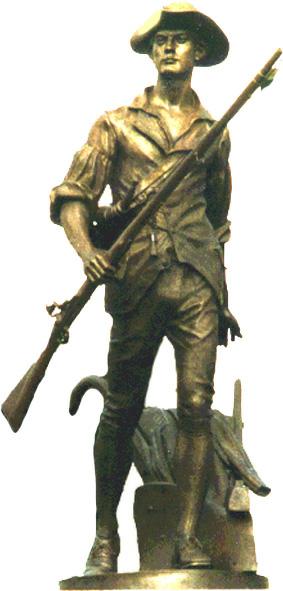 After examining the strengths and weaknesses of each military, what do you believe is the greatest strength and greatest weakness for EACH side. Answer: Which side do you believe has the upper hand?
Reflection:
How could you convince the neutral colonists to join one side or the other?